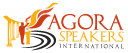 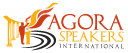 CLUB LOGO
CLUB LOGO
CLUB NAME
CLUB INFORMATION
CLUB NAME
CLUB INFORMATION
Speech:
Speech:
Speaker:
Speaker:
CRITERIA
CRITERIA
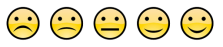 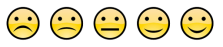 Organization & Structure
Speech Opening
Speech Conclusion
Diction / Pronunciation
Speed / Pacing
Vocal Variety
Pauses & Silences
Grammar & Vocabulary
Visual Aids and Props
Body Language
Naturalness
Anecdotes / Stories
Sincerity / Conviction
Overall Impression
Organization & Structure
Speech Opening
Speech Conclusion
Diction / Pronunciation
Speed / Pacing
Vocal Variety
Pauses & Silences
Grammar & Vocabulary
Visual Aids and Props
Body Language
Naturalness
Anecdotes / Stories
Sincerity / Conviction
Overall Impression
SPEECH
SPEECH
Positive Aspects / Things that I liked
Positive Aspects / Things that I liked
Things to improve
Things to improve
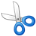 © 2016 Agora Speakers International - www.agoraspeakers.org
© 2016 Agora Speakers International - www.agoraspeakers.org